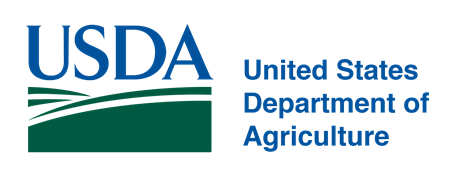 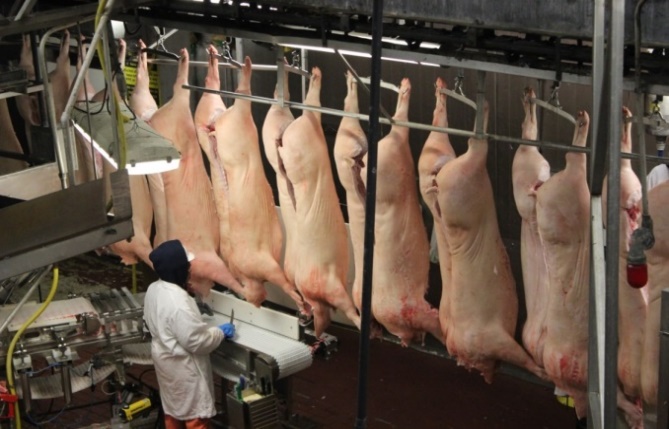 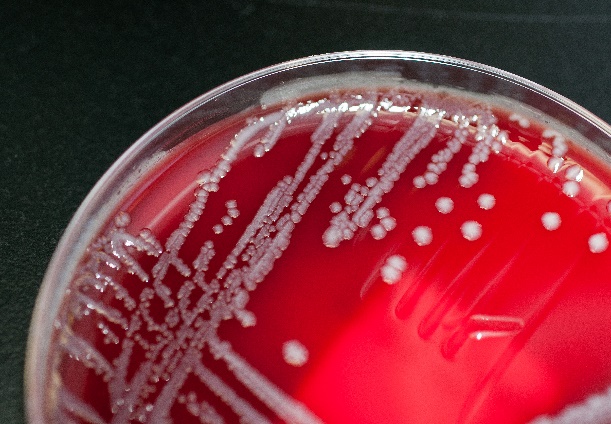 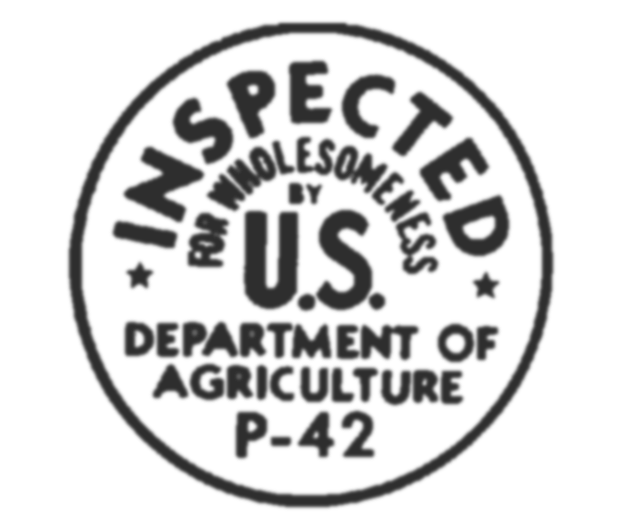 Office of Food Safety
Protecting Public Health and Preventing Foodborne Illness
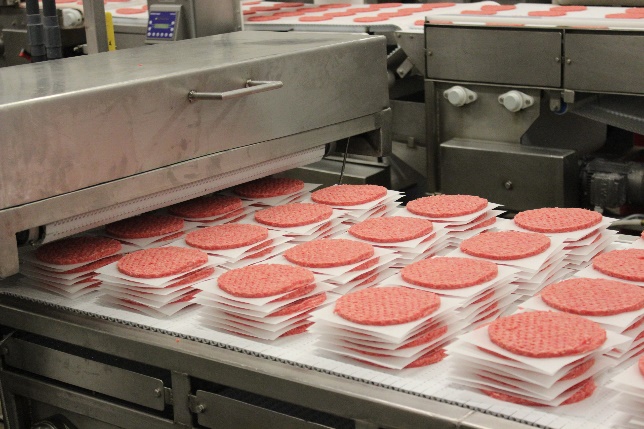 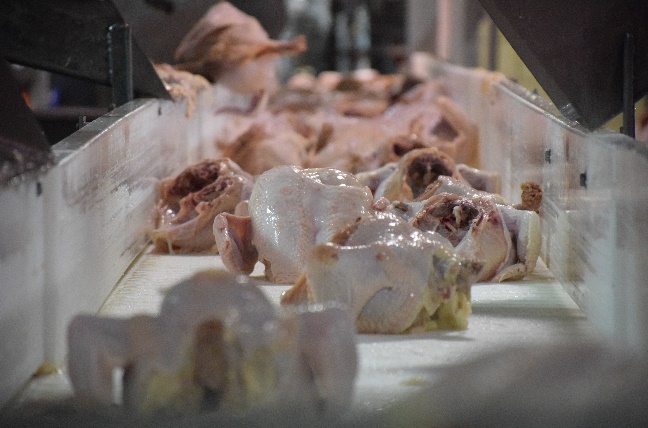 1
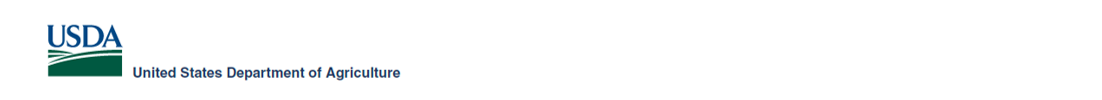 National Food Policy 
Conference
March 15, 2019
Mindy Brashears, Ph.D.
Deputy Under Secretary for Food Safety
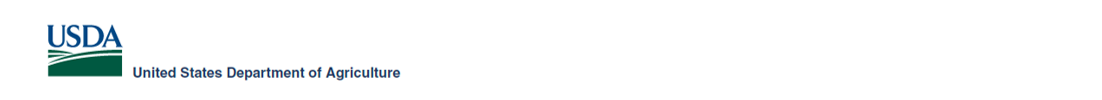 Cell-Cultured Food Products 
From Cell Lines of 
Livestock and Poultry
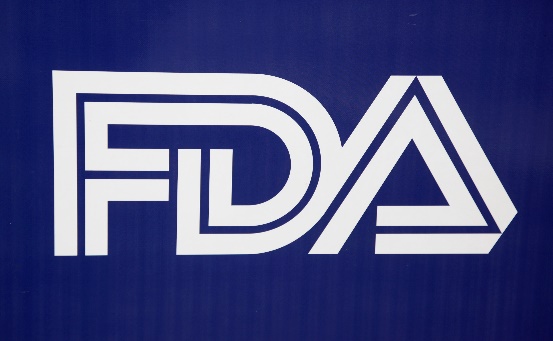 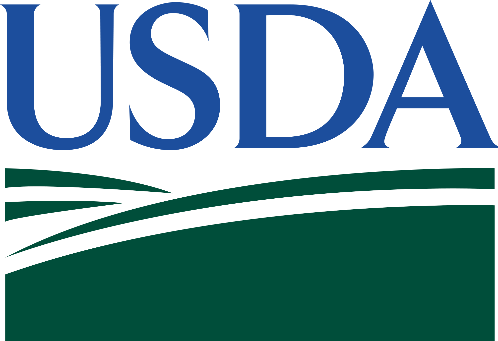 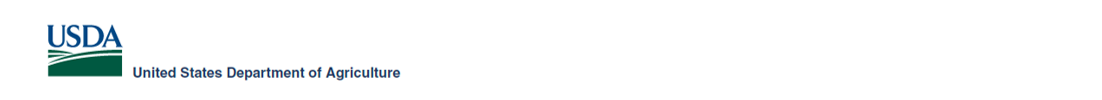 Consumer Education
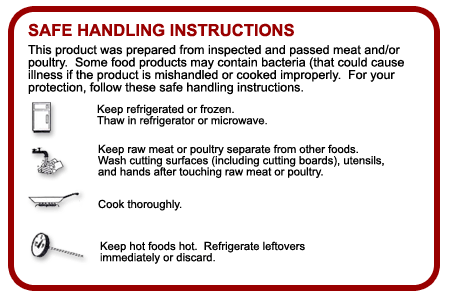 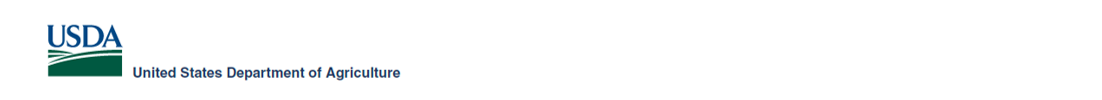 Consumer Education
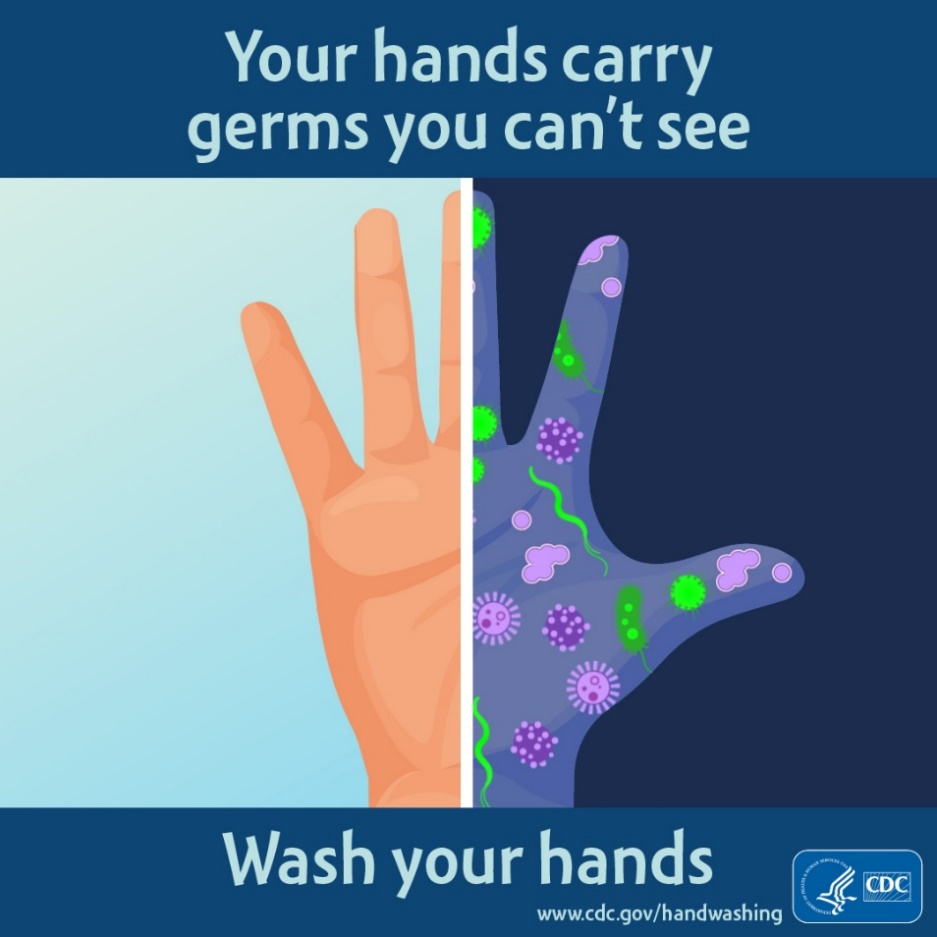 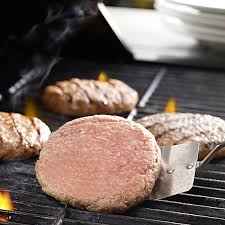 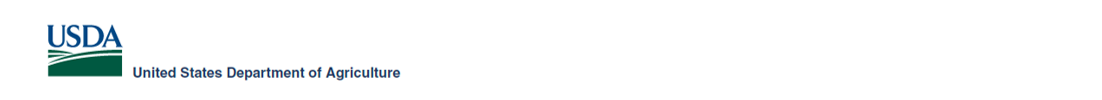 Cross Contamination
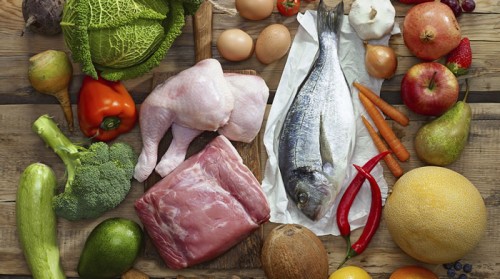 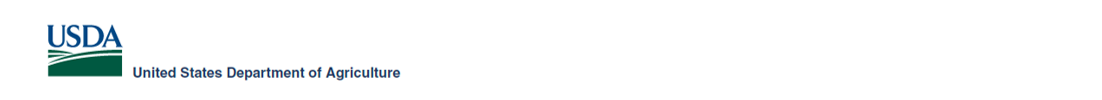 Reaching Consumers
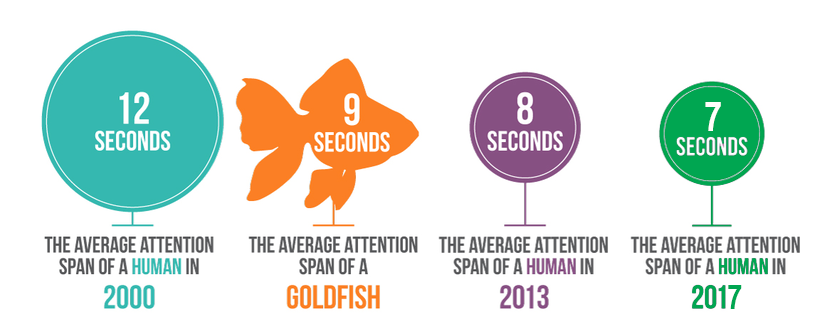 We must be device-friendly, provide useful information, and capture 
the audience’s interest quickly!
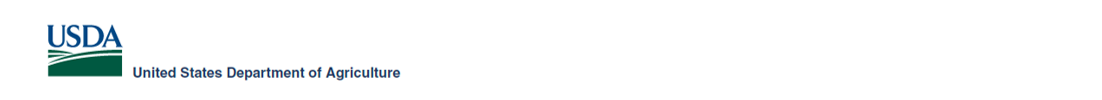 Food Safety Resources
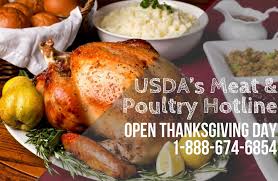 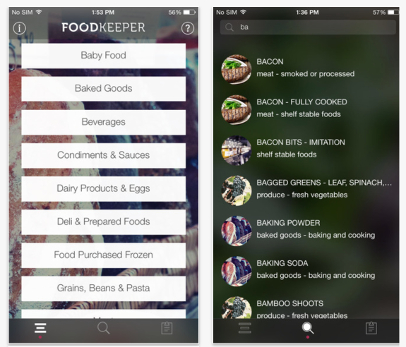 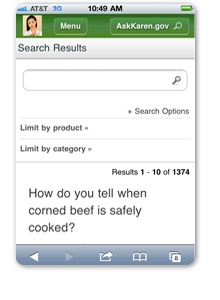 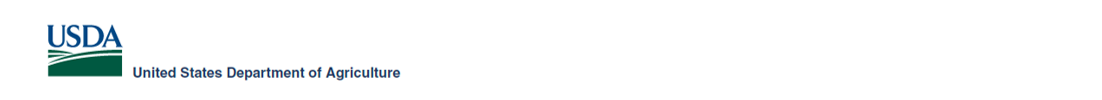 Science-Based Policy and Modernization
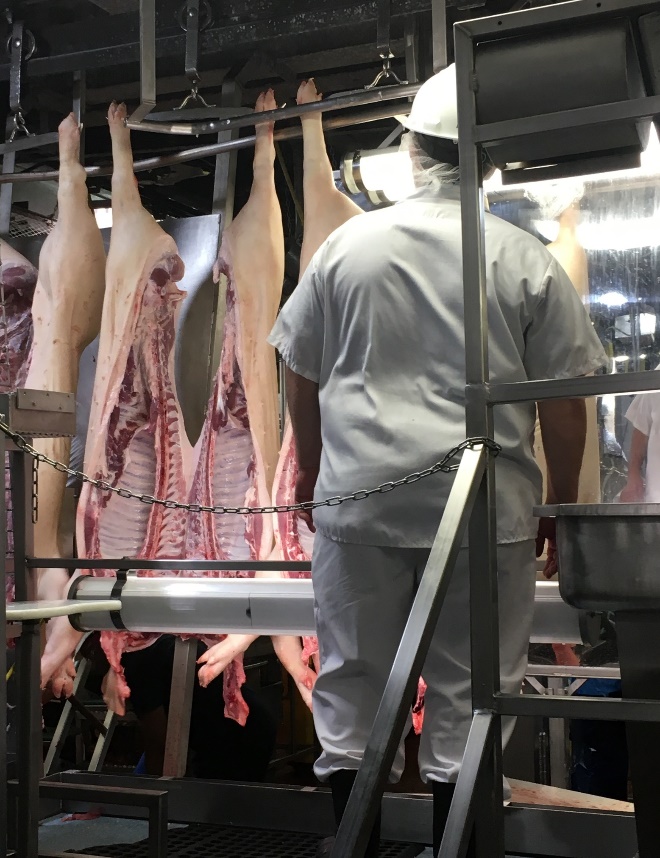 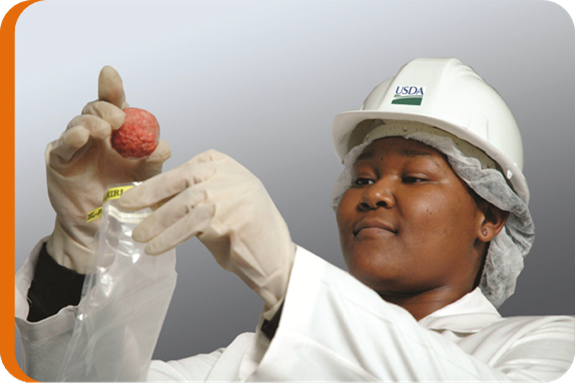 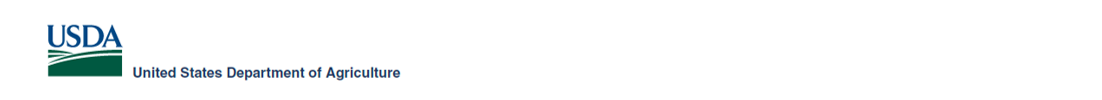 Salmonella Control
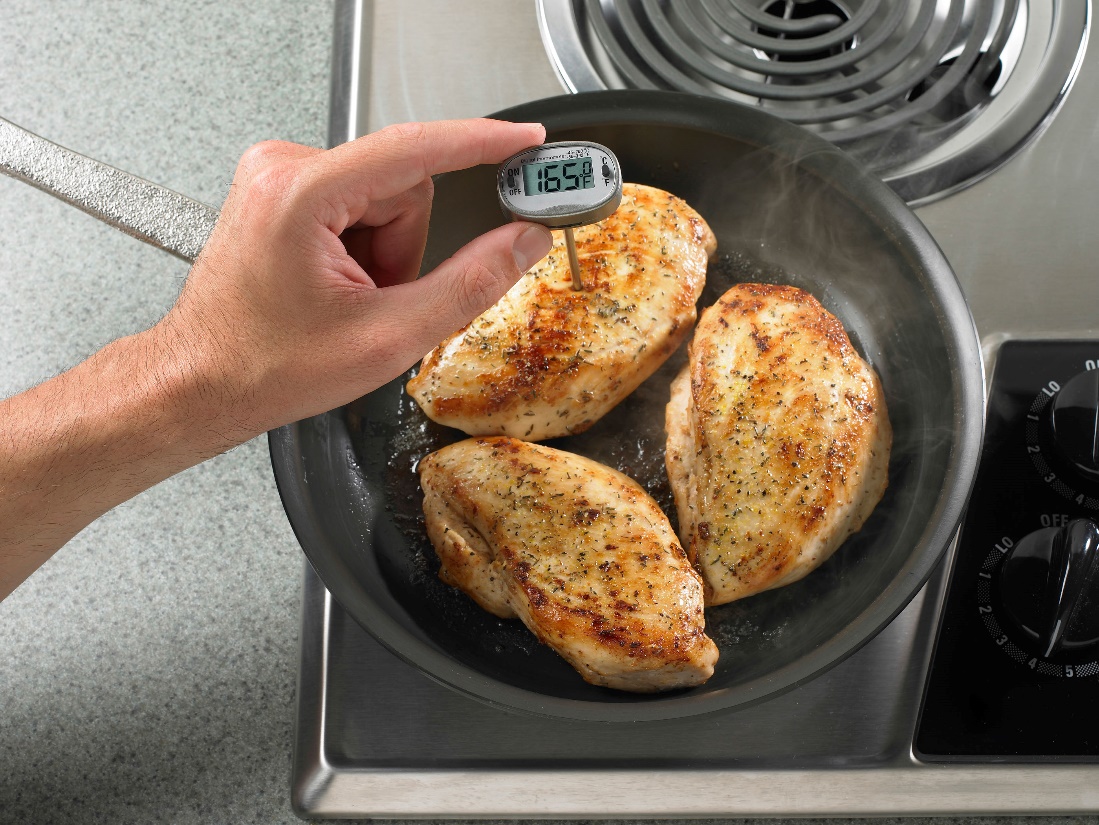 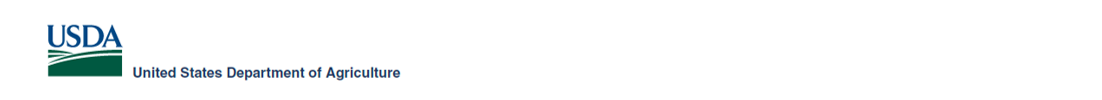 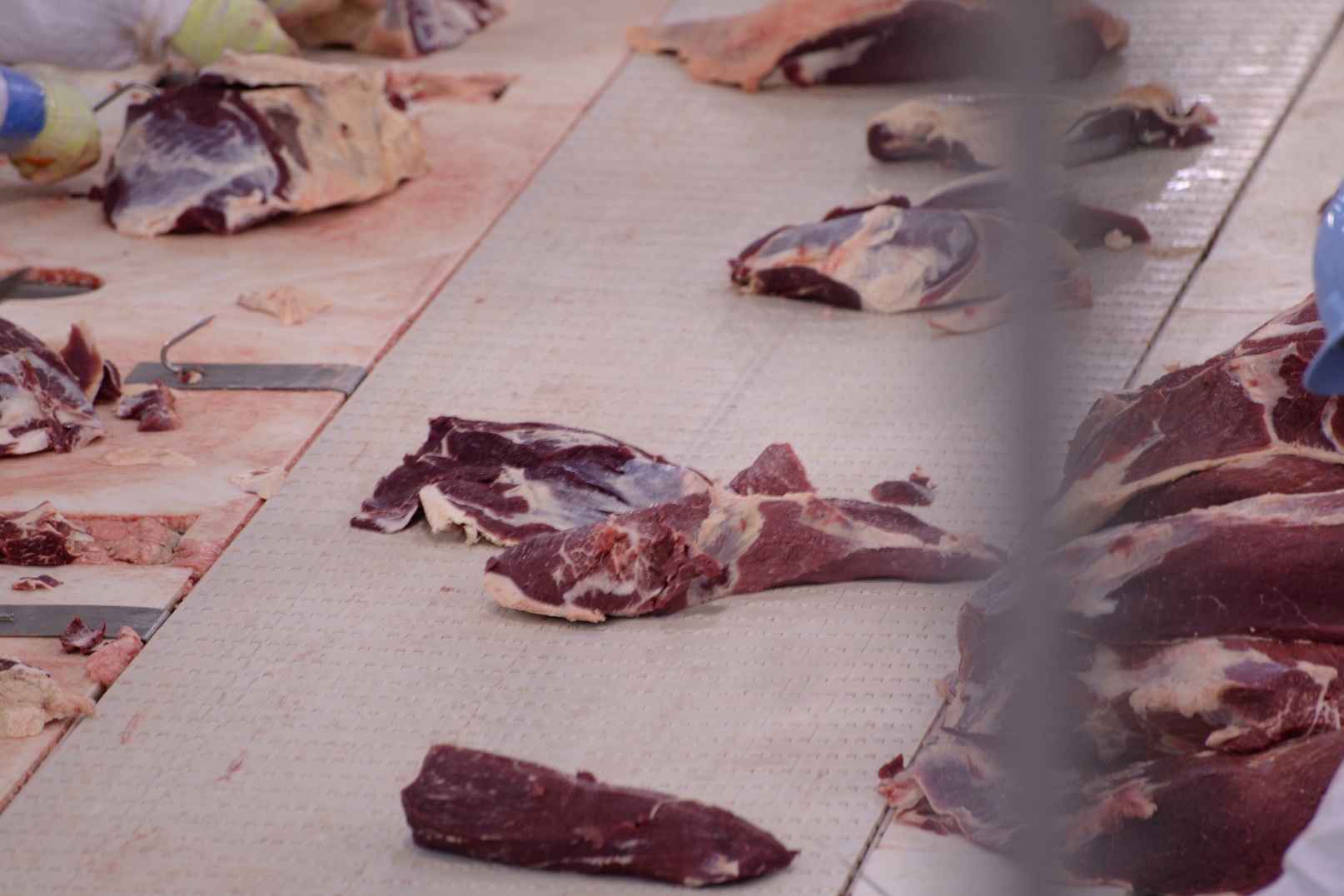 Expanding 
non-O157
Sampling/Testing in Raw Beef Products
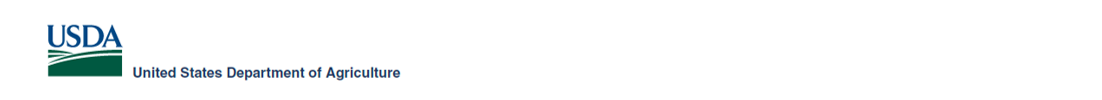 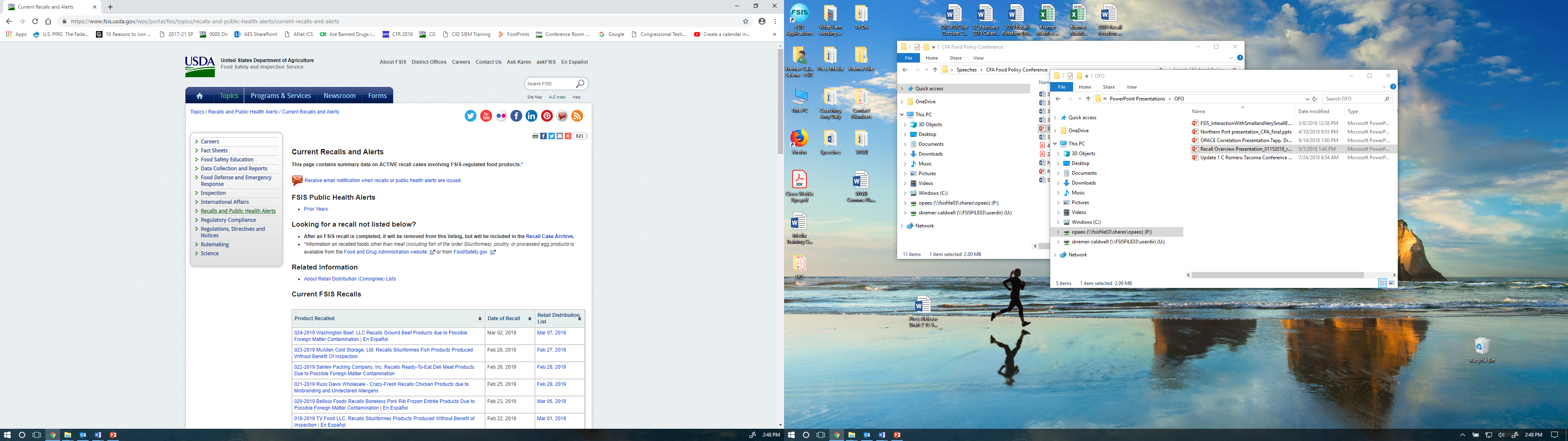 Recall Policy
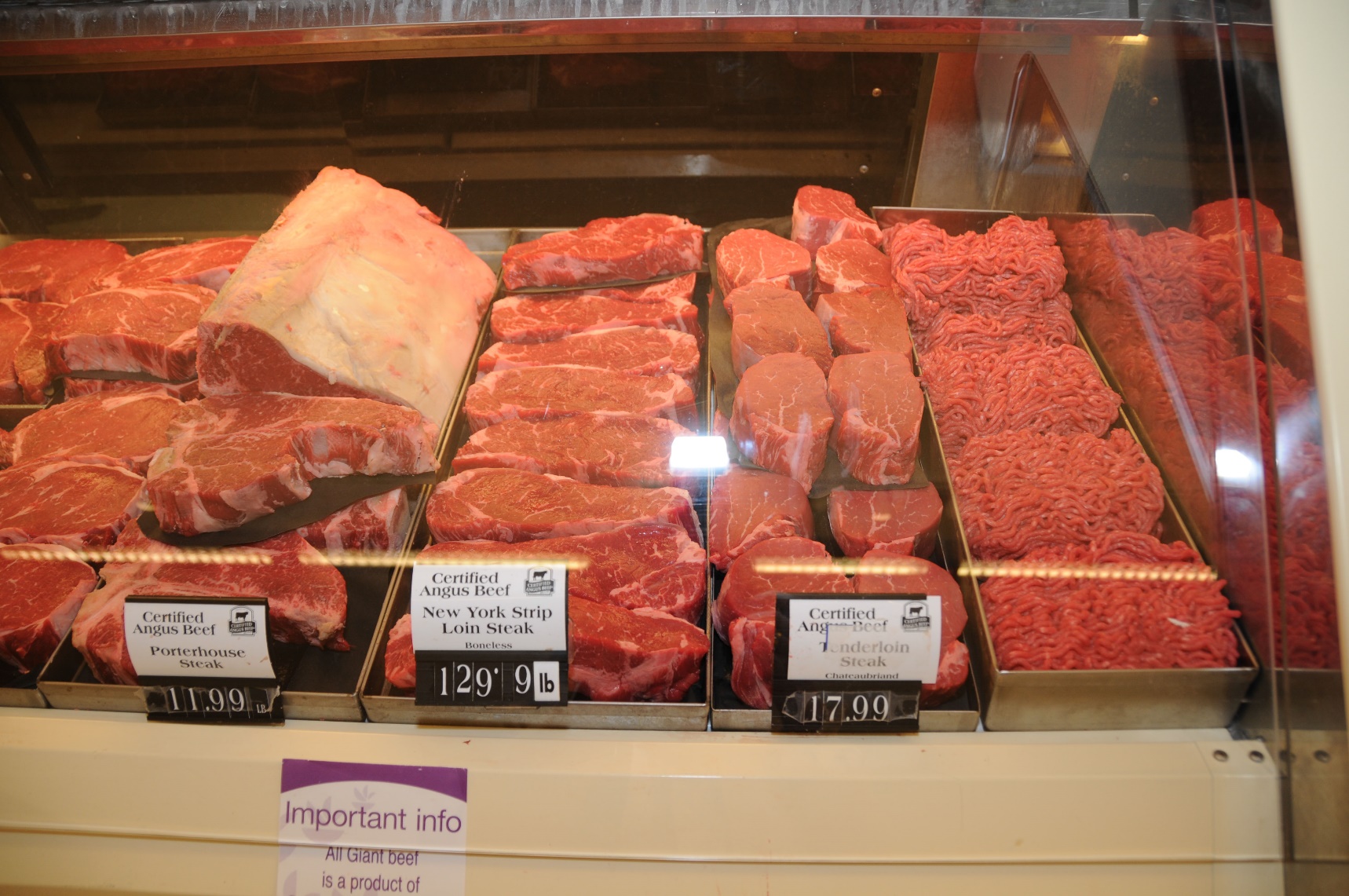 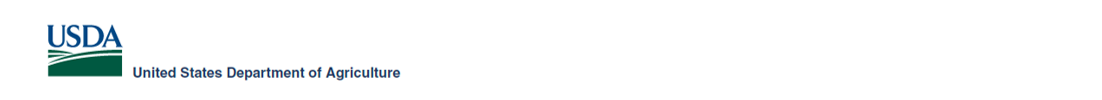 Guidelines for Industry Response to 
Customer Complaints
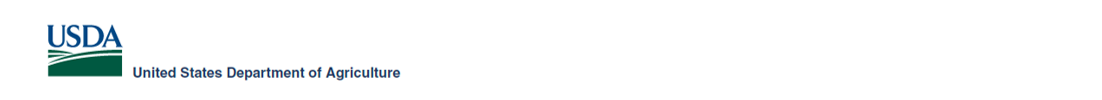 WWW.REGULATIONS.GOV

USDA/FSIS
1400 Independence Ave., S.W.
Mailstop 3758
Room 6065
Washington, D.C. 20250-3700
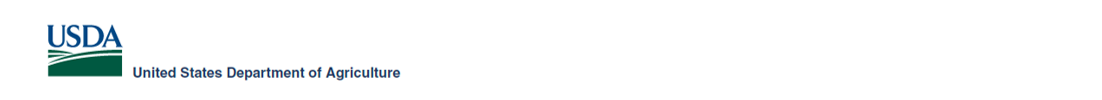 Antibiotic Resistance and Veterinary Drug Residue Testing
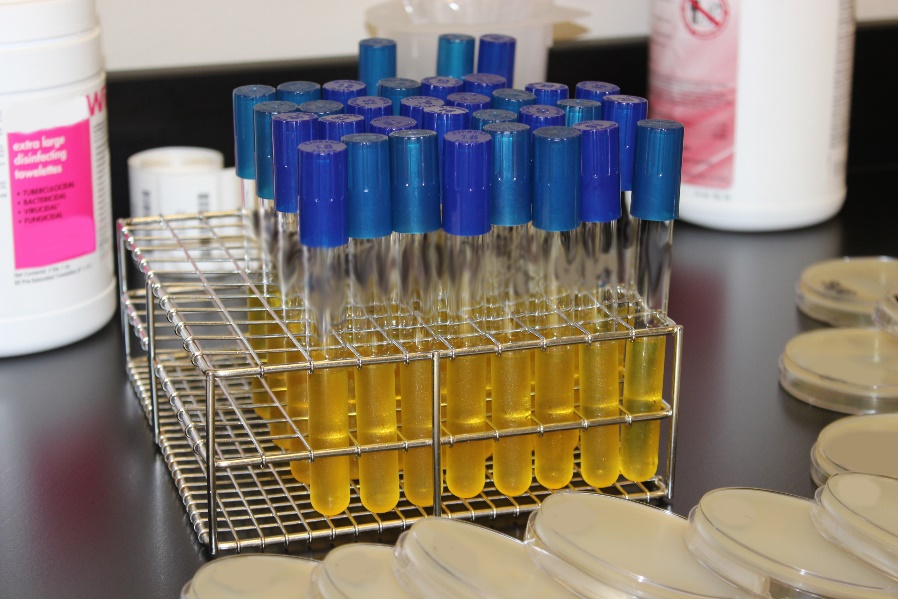 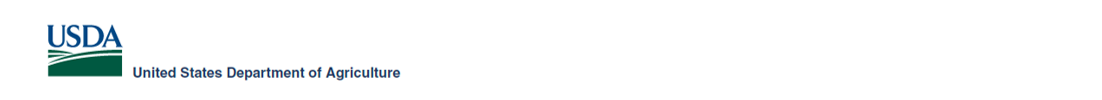 Do right and feed everyone…safely!
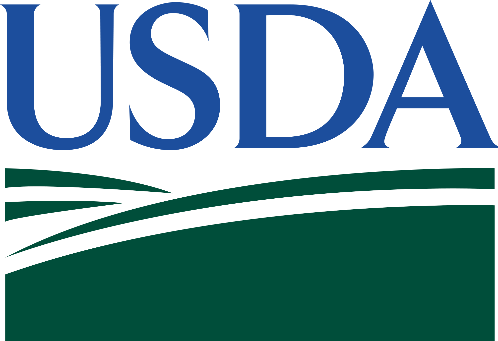